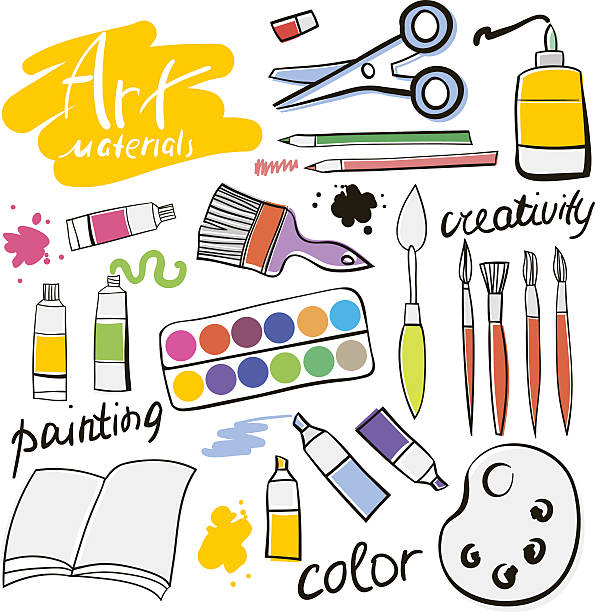 ОШ “ВУК КАРАЏИЋ” 
ЖИТКОВАЦ
ШКОЛА 
И 
ПРЕДУЗЕТНИШТВО
Александра Јаћимовић и Миљана Младеновић
ОД ХОБИЈА ДО ПОСЛОВНЕ ИДЕЈЕ
Хоби је име за активност која се обавља због личног задовољства.Кроз хоби ученик може проширити знање, вештину и искуство те успоставити (бројне) контакте с другим ученицима које занима исти хоби. За успехе у хобију ученик може добити и награде од круга истомишљеника или од шире заједнице (нпр. за сликарство или фотографију….), али основа хобија је лично задовољство.
ИСТРАЖИ
ИСПЛАНИРАЈ
ПРИКУПИ ИНФОРМАЦИЈЕ
А  ОД СВОЈИХ ПРОДУКТА НАПРАВИ ИЗЛОЖБУ.
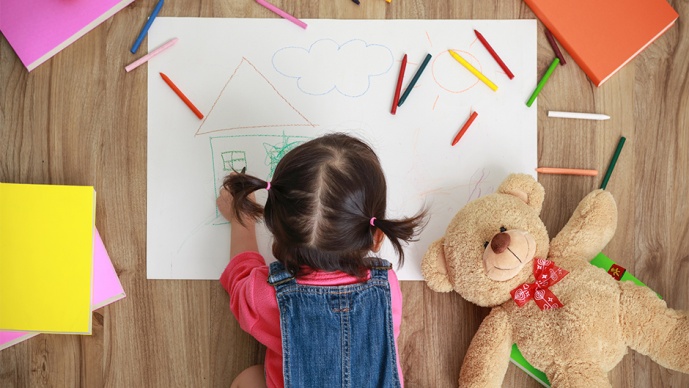 КАКО ДА ХОБИ ПРЕТВОРИМ У ПОСАО ПРЕДУЗИМЉИВОСТ И ОРЈЕНТАЦИЈА ПРЕМА ПРЕДУЗЕТНИШТВУПРЕДУЗЕТНИЧКА КОМПЕТЕНЦИЈА/ЕСТЕТСКА           КОМПЕТЕНЦИЈА/ВЕШТИНА САРАДЊЕПрихватање важности креативности и естетских вредности својих постигнућа. Развој предузимљивости и оријенатација ка предузетништву је једна од најважнијих компетенција које треба развијати код ученика на свим узрастима. Ученицима треба дати прилику да прикажу занимљиве хобије којим се баве и истраже како би свој таленат или хоби могли да претворе у посао. Наставници би у ову сврху могли да позову неке успешне предузетнике који би разговарали са децом и представили своја занимања. У вишим разредима ученицима би се могао задати пројекат да истраже нека уносна занимања данашњице и прикажу резулатате путем постера или презентације. Нижи разреди могу на часовима ликовног организовати креативне радионице на којима би израђивали различите корисне предмете које касније могу да изложе на продајним изложбама.
. „ОРИГАМИ БАШ ЈЕ ЗАБАВНО“РЕШАВАЊЕ ПРОБЛЕМА/ЕСТЕТСКА КОМПЕТЕНЦИЈА/ДИГИТАЛНА КОМПЕТЕНЦИЈА/ ВЕШТИНА САРАДЊЕ
ИСТРАЖИ
ИСПЛАНИРАЈ
ПРИКУПИ ИНФОРМАЦИЈЕ
НАУЧИ ВЕШТИНУ И ЗАБАВИ СЕ
А  ОД СВОЈИХ ПРОДУКТА НАПРАВИ ИЗЛОЖБУ.
Оригами (је традиционална јапанска вештина креирања модела од папира. Традицинално се користи квадрат али постоји велики број модела који се прави и од другачијих облика папира - правоугаоника, троугла, осмоугаоника 
 https://www.youtube.com/watch?v=xQTP4LbXrs4
ШТА СВЕ МОЖЕ ДА СЕ НАПРАВИ ОРИГАМИ ВЕШТИНОМ???

ОБЕЛЕЖИВАЧИ КЊИГА
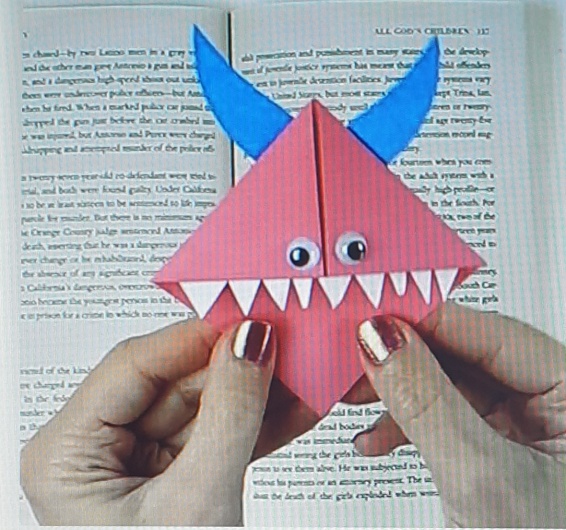 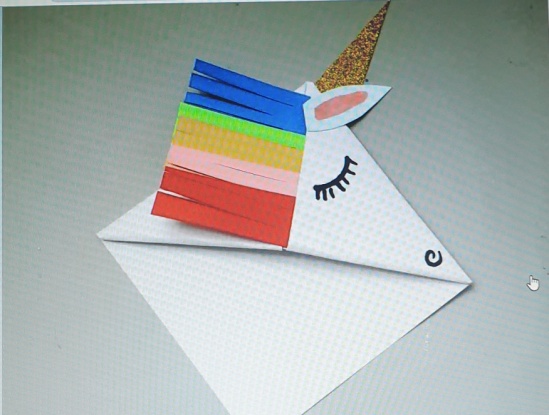 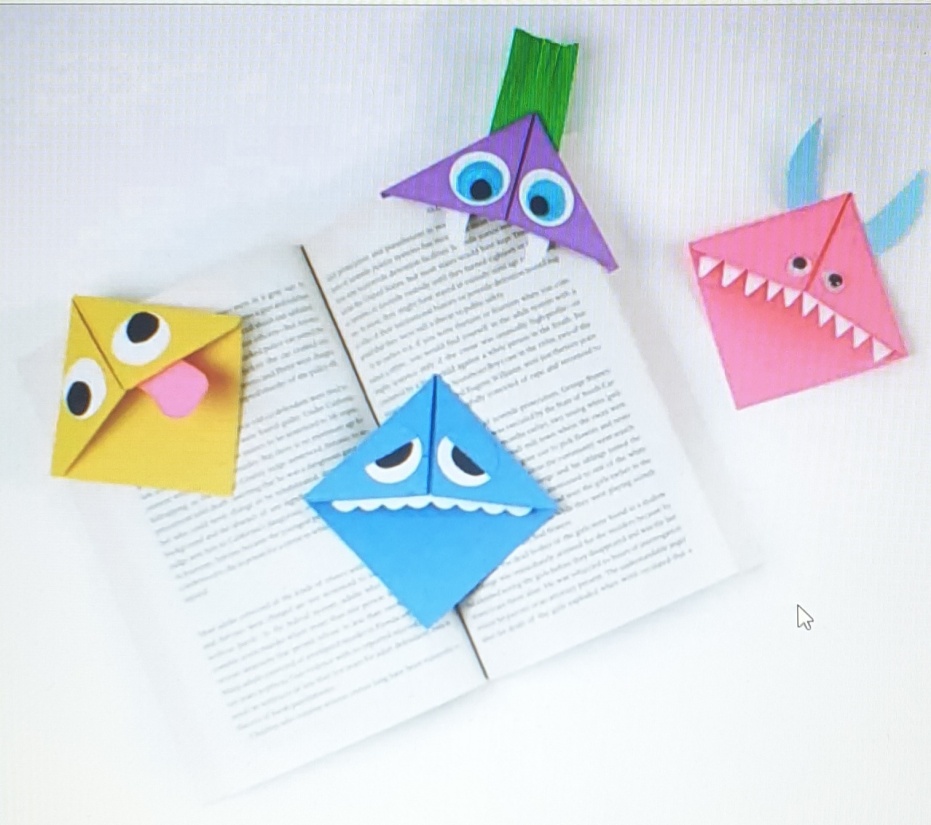 Оригами глобус
ОЗЕЛЕНИМО  ШКОЛСКИ ПРОСТОР ОДГОВОРАН ОДНОС ПРЕМА ЗДРАВЉУ/  ЕКОЛОШКА КОМПЕТЕНЦИЈАБРИГА ЗА ЗДРАВЉЕ /EСТЕТСКА КОМПЕТЕНЦИЈА/ ВЕШТИНА САРАДЊЕ Ова активност има за циљ да код деце развије или оснажи одговоран однос према здрављу и животној средини. Идеја је да се ученици упознају са важношћу биљака и да у свом простору  уз помоћ наставника направе један зелени кутак о коме ће се заједнички бринути. Деца могу учити о називима и деловима биљака, начину на који се саде и негују.
Правимо пано о биљкама
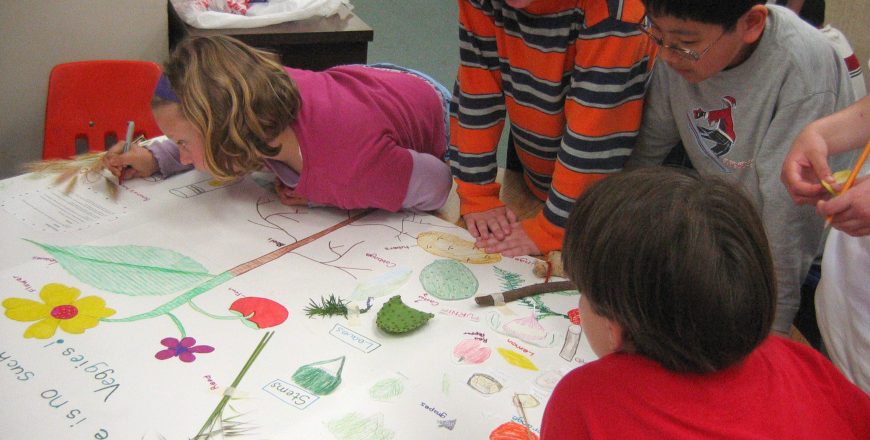 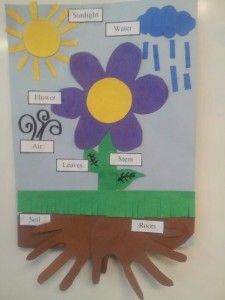 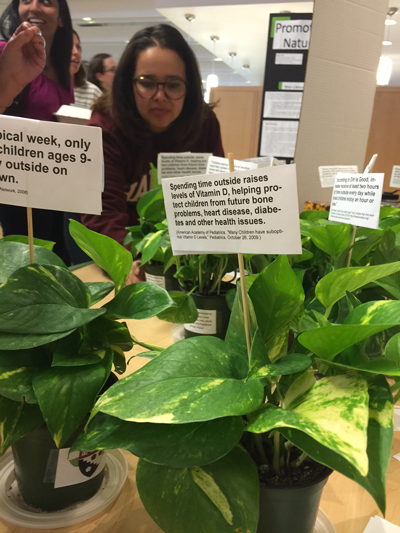 Истражи свет биљака
Делови биљке
ПОКАЖИ ШТА УМЕШ КРОЗ ФИЛМДИГИТАЛНА КОМПЕТЕНЦИЈА/ЕСТЕТСКА КОМПЕТЕНЦИЈА/ ПРЕДУЗИМЉИВОСТ И ОРЈЕНТАЦИЈА ПРЕМА ПРЕДУЗЕТНИШТВУЕСТЕТСКА КОМПЕТЕНЦИЈА./ ВЕШТИНА САРАДЊЕ /РАД СА ПОДАЦИМА И ИНФОРМАЦИЈАМАПрихватање важности креативности и естетских вредности својих постигнућа.У данашњем времену технолошког напртка веома је важно јачати дигиталне компетенције ученика. Ученицима треба пружити прилику да се изразе на креативан начин а у те сврхе могу користити кратак видео. Путем кратких видеа ученици могу представити себе, неки занимљив хоби којим се баве, особу којој се диве а могу и представити своју школу. Многи ученици већ имају своје Јутјуб канале па би било добро истражити чиме се баве и шта приказују путем ових канала. Лепо би било да наставници путем једноставног упитника сазнају којим темема би ученици хтели да се баве и да им помогну у реализацији истих.
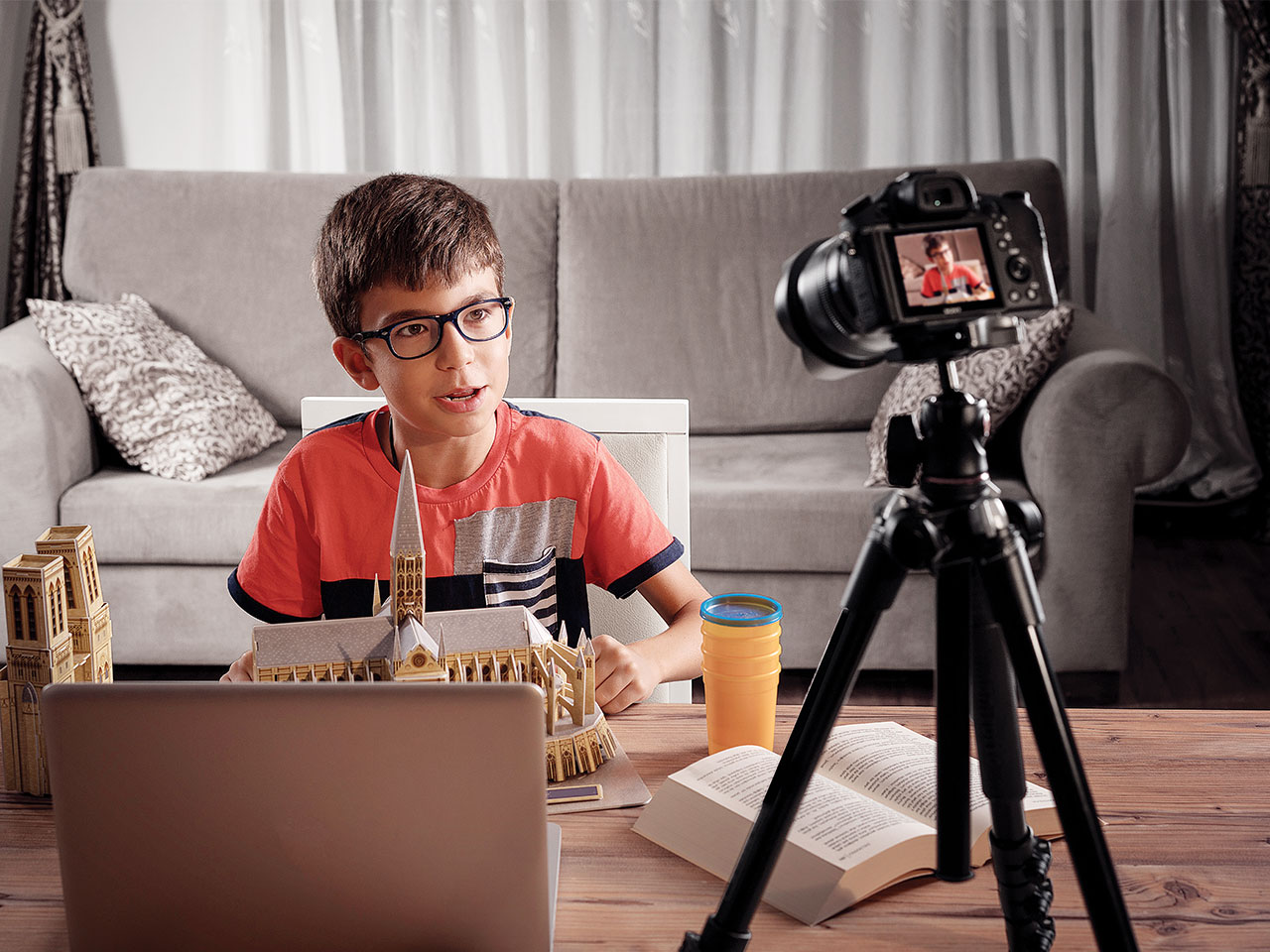 Умем да направим макету и покажем целом свету.
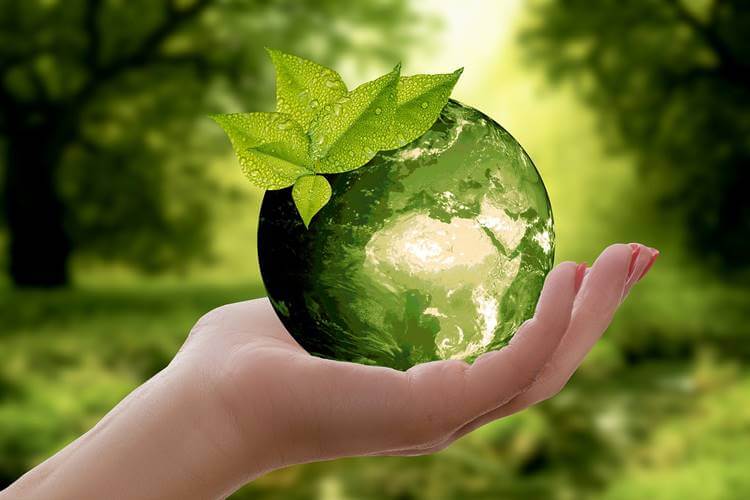 ПРЕДМЕТ ОД РЕЦИКЛАЖЕ ОПЕТ МОЖЕ ДА ПОСЛУЖИ
ЕКОЛОШКА КОМПЕТЕНЦИЈА/
ЕСТЕТСКА КОМПЕТЕНЦИГА/
БРИГА ЗА ЗДРАВЉЕ/
ДИГИТАЛНА КОМПЕТЕНЦИЈА/ ВЕШТИНА САРАДЊЕ
ВРАТИМО СЕ НА ТО ЗАШТО ЈЕ УОПШТЕ РЕЦИКАША ВАЖНА. ПРЕДНОСТИ РЕЦИКЛИРАЊА СУ ОГРОМНЕ, А СВИ СУ НА ДОБИТКУ КАДА ЉУДИ УСВОЈЕ РЕЦИКЛАЖУ КАО ДЕО СВАКОДНЕВИЦЕ. РЕЦИКЛАЖА ЈЕ ПРОЦЕС КОЈИ СЕ САСТОЈИ ОД САКУПЉАЊА, ИЗДВАЈАЊА, ПРЕРАДЕ И ИЗРАДЕ НОВИХ ПРОИЗВОДА ИЗ ИСКОРИШЋЕНИХ СТВАРИ И МАТЕРИЈАЛА. ИПАК, РЕЦИКЛИРАЊЕ НИЈЕ САМО ТО. РЕЦИКАЖА ЈЕ И ПОКЛАЊАЊЕ СТАРИХ ИЛИ НЕОДГОВАРАЈУЋИХ СТВАРИ НЕКОМЕ.РЕЦИКЛИРАЊЕ ЈЕ СВАКО ИЗБЕГАВАЊЕ НЕПОТРЕБНОГ “ БАЦАЊА”, А ЗАТИМ КОРИШЋЕЊЕ ТОГА У НОВЕ СВРХЕ. У ПОСЛЕДЊЕ ВРЕМЕ ПОПУЛАРАН ЈЕ И ТЕРМИН “UPCYCLING” КОЈИ ПОДРАЗУМЕВА ПРАВЉЕЊЕ ПРЕДМЕТА КОЈИ ИМАЈУ НОВУ УПОТРЕБНУ ВРЕДНОСТ.
УКРАСИ ЗА УЧИОНИЦУ
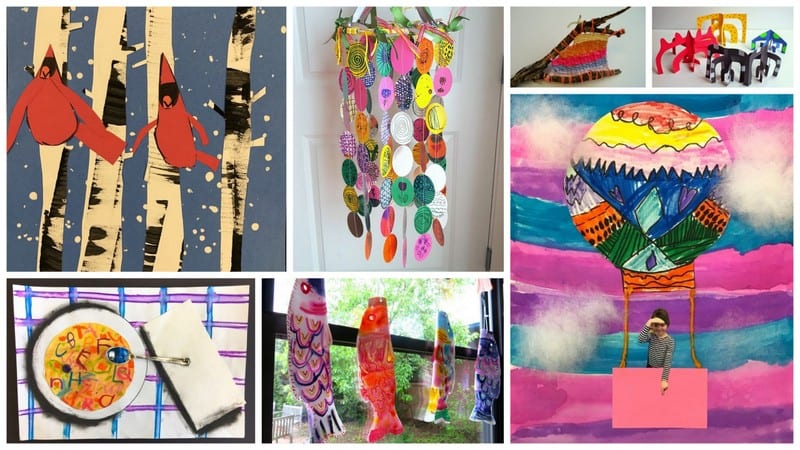 КАНТЕ ОД РЕЦИКЛИРАНОГ МАТЕРИЈАЛА 
ПОСЛУЖИЋЕ ЗА РЕЦИКЛАЖУ У ШКОЛИ
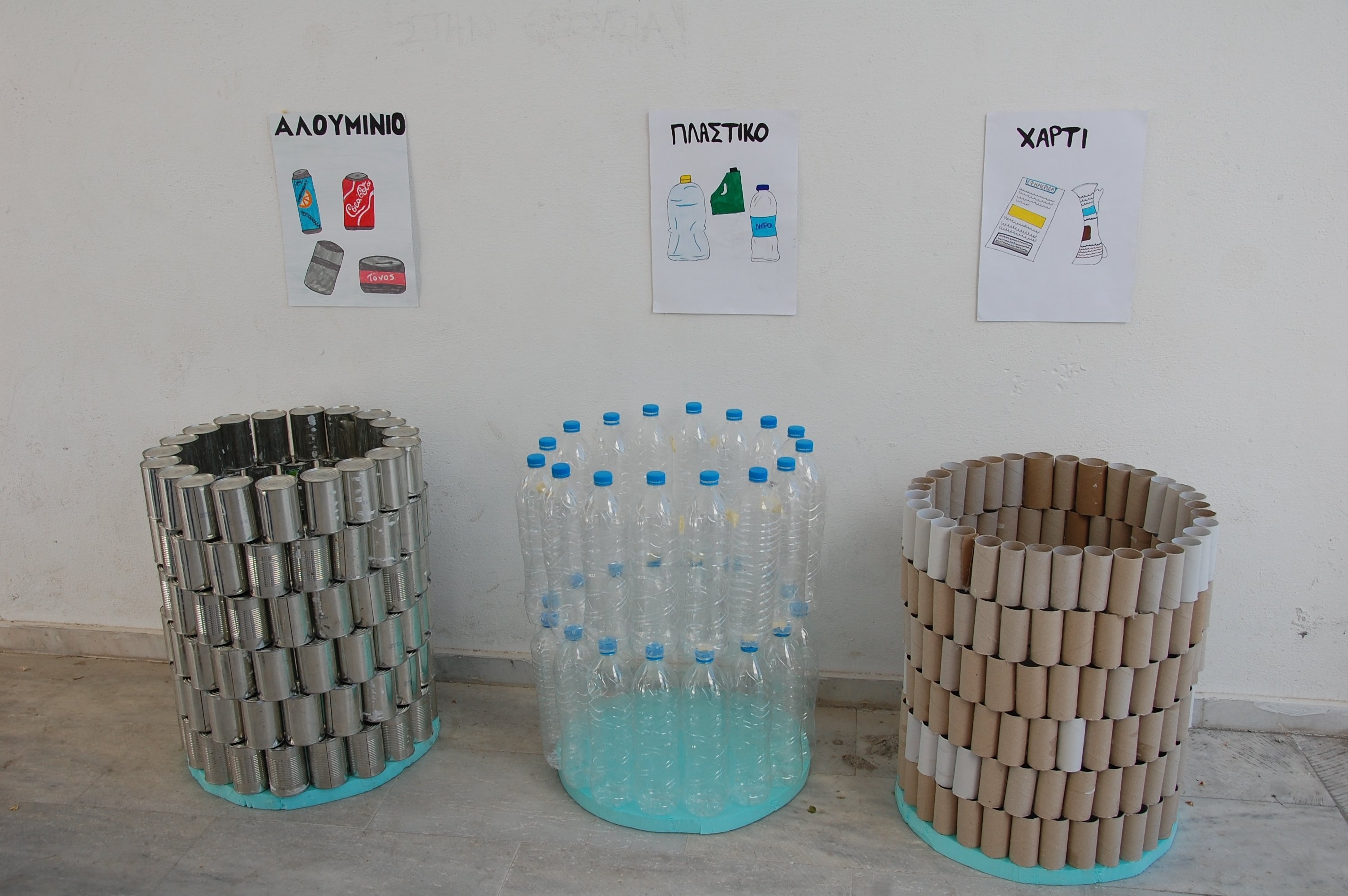 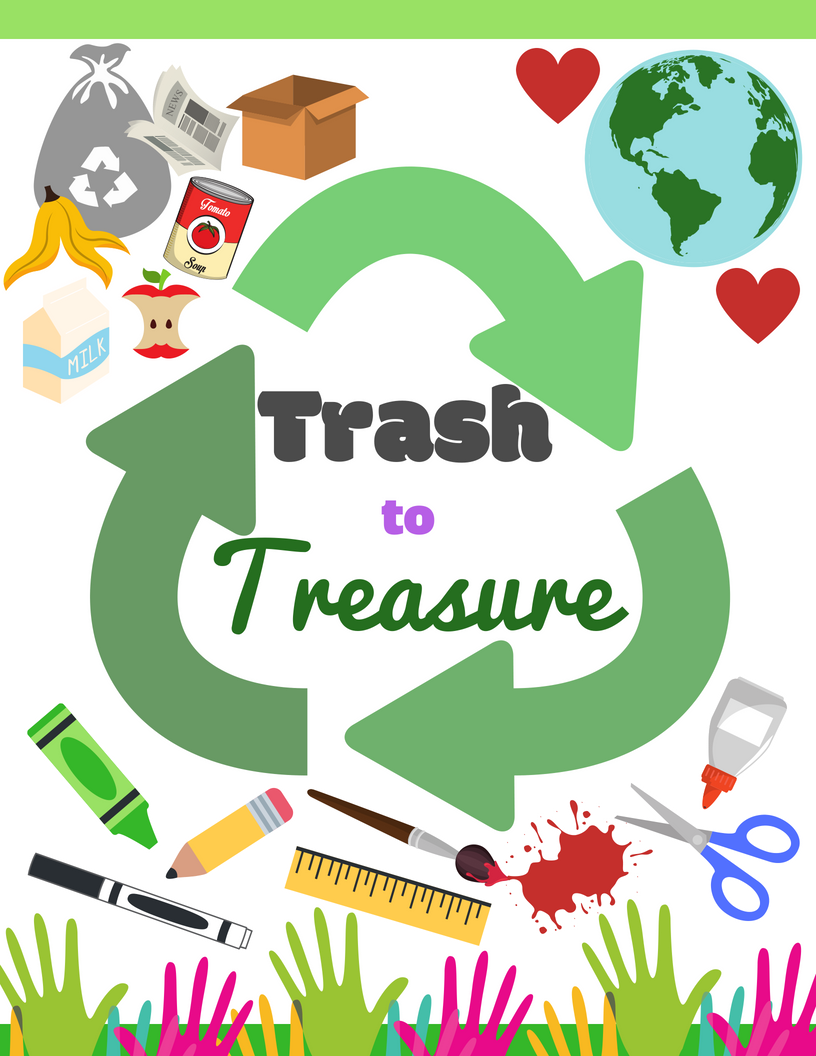 ОД ОТПАДА ДО БЛАГА
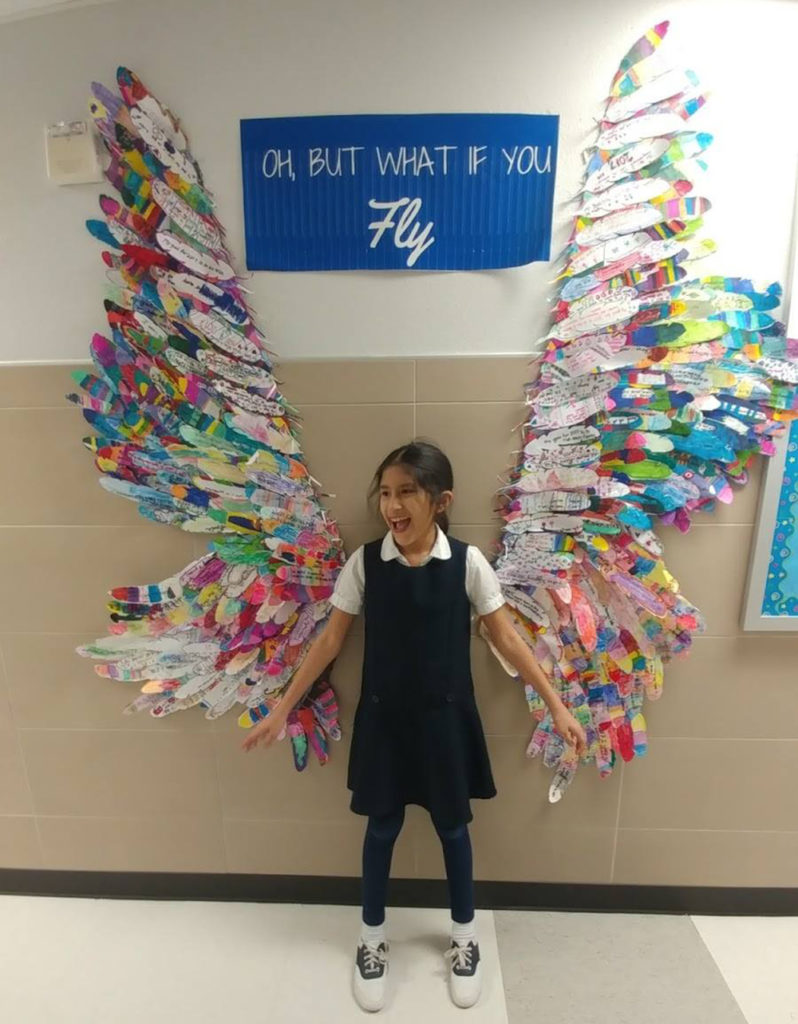 УКРАСИ МЕСТО У ШКОЛИ НАПРАВИ ЛЕП ПРОСТОР ЗА СЛИКАЊЕ
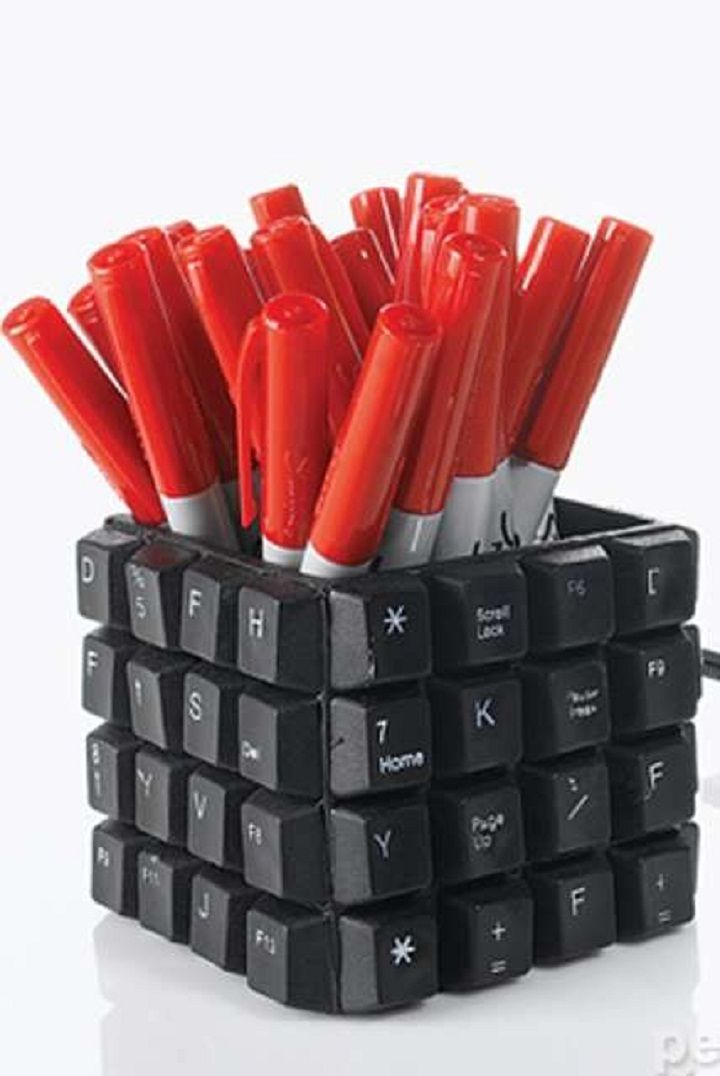 ЧЕП ПО ЧЕП И УМЕТНИЧКА СЛИКА
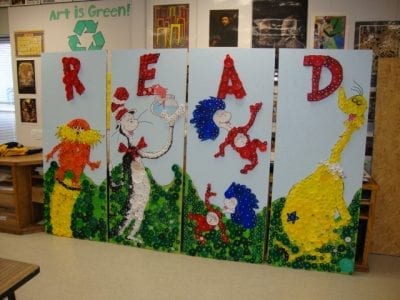 ТАСТАТУРА КАО СТАЛАК ЗА ОЛОВКЕ
ОМОТ ЗА СВЕСКЕ   УЈЕДНО 
И ДРЖАЧ ЗА ОЛОВКЕ
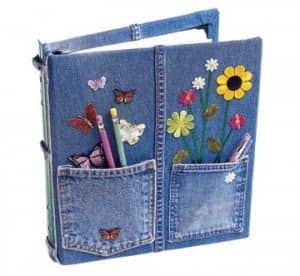 Знамените личности мог крајаРад са подацима и информацијамаВЕШТИНА ЗА ЖИВОТ У ДЕМОКРАТСКОМ ДРУШТВУ/ ВЕШТИНА САРАДЊЕ/ДИГИТАЛНА КОМПЕТЕНЦИЈА
Бити знаменит у некој области, занимању, начину живота.....
ИСТРАЖИ
ИСПЛАНИРАЈ
ПРИКУПИ ИНФОРМАЦИЈЕ
И НАПРАВИ КРАТАК ЕСЕЈ ИЛИ ПАНО О ЗНАМЕНИТИМ ЉУДИМА СВОГ КРАЈА
Алексинчанин – Драгослав Михајловић-Вампир.
Знамените личности мога краја
Вероватно велика већина вас гледа репризу серијала о фудбалској репрезентацији Југославије која је 1930. године учествовала на Светском првенству у Уругвају и остварила досад непоновљени успех. Али,  мало ко зна да је међу репрезентативцима у Монтевидеу тада био  и један Алексинчанин – Драгослав Михајловић-Вампир.
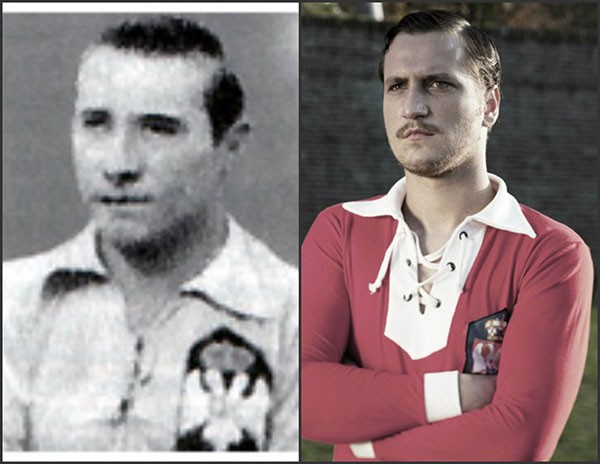 Прота Стеван Димитријевић
Прота Стеван Димитријевић рођен је 10/22. јануара 1866. године у Алексинцу. Богословију је завршио у Београду 1887, а Духовну академију у Кијеву 1898..
Био је професор у Скопљу и Солуну, ректор Призренске богословије, затим редовни професор историје српске цркве на Богословском факултету Универзитета у Београду од 1920. до 1936. године.
 Био је први декан Богословског факултета. Такође, био је професор
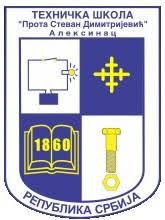 ОБРАЗАЦ ЗА ПЛАНИРАЊЕ АКТИВНОСТИ